Nervous System Flatman
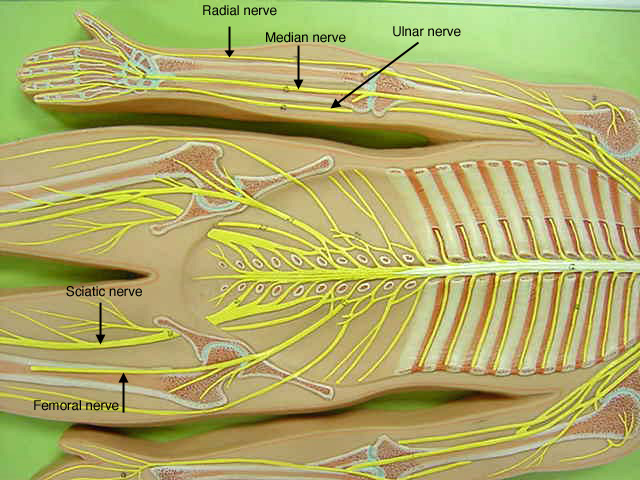 Musculocutaneous nerve
Axillary nerve
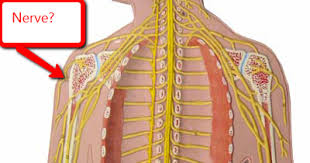